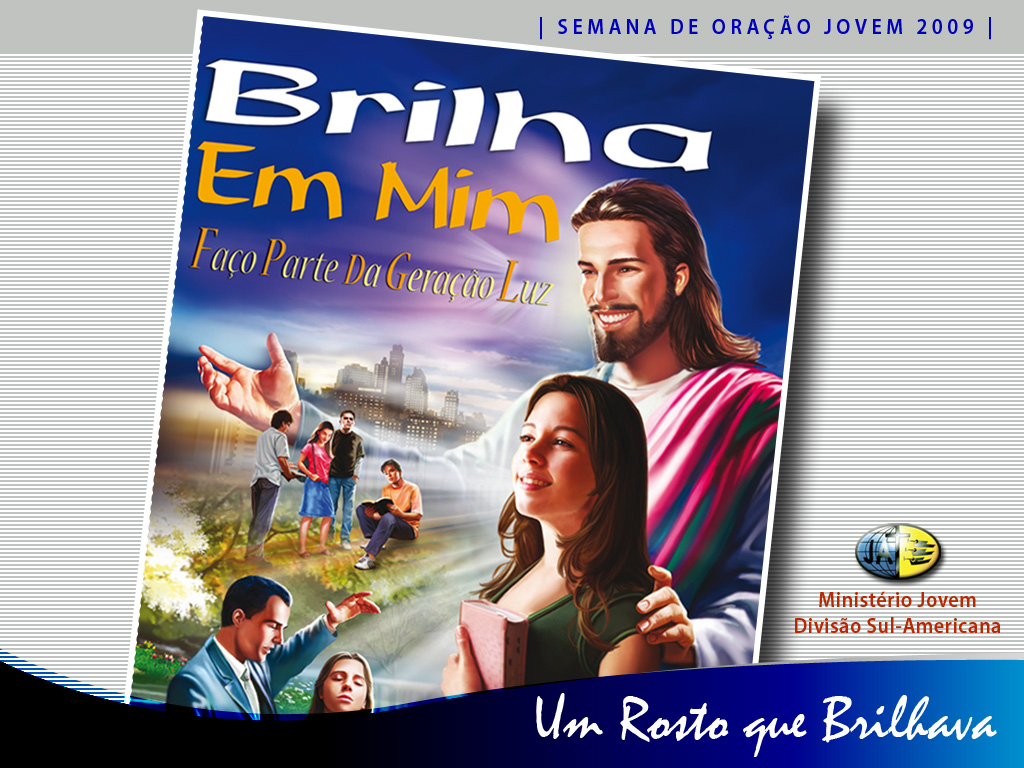 1
Introdução
Ler Mateus 6:33
Nesses dias vamos buscar o prioritário, o principal, aquilo que deve ser o primeiro em nossa vida - Deus.
Luz que brilha nas trevas
Houve um povo que buscou em primeiro lugar o reino de Deus. Eles viveram e morreram por Jesus. Durante quase mil anos, de geração em geração, escondidos nas montanhas, eles se apegavam a Palavra de Deus e seguiam seus ensinos – OS VALDENSES
2
Os valdenses foram fiéis a Deus
O juramento dos valdenses demonstra seu desejo de brilharem por Jesus e cumprirem o verso bíblico de Apocalipse 2:10.  “Juramos e prometemos diante do Deus vivo, manter entre nós a unidade e a ordem... Juramos fidelidade até a última gota de nosso sangue.” História de los Valdenses del Piamonte; páginas, 65 e 66.
Usando João 1:5 o lema deles era: “Luz que brilha nas trevas”.
3
Quanto mais densa é a escuridão, mais aparece o brilho da lâmpada.
Somos hoje, no século 21, as lâmpadas que Deus escolheu para brilharem no meio de tanta idolatria, violência, desrespeito, egoísmo e ateísmo.
O que podemos fazer para brilhar por Jesus?
4
Um Rosto que Brilhava – Gên. 5:22-24
Seu nome significa: Aquele que foi consagrado.
“Ele amou e temeu a Deus, e guardou os Seus mandamentos.” “O infinito, insondável amor de Deus, mediante Cristo, tornou-se o assunto de suas meditações dia e noite; e com todo o fervor de sua alma procurou revelar aquele amor ao povo entre o qual vivia.” “O andar de Enoque com Deus, ... foi em todos os deveres da vida diária. ... Na família e em suas relações com os homens, como esposo e como pai, como amigo, cidadão, foi ele um servo do Senhor, constante, inabalável.” PP, 84.
5
Quando falamos de rosto que brilha, logo nos lembramos de Moisés, mas com Enoque não foi diferente.
E mais impressionante, os dois estão no céu.
Como é importante a comunhão com Deus!
“Durante três séculos andara com Deus. Dia após dia, almejara uma união mais íntima; cada vez mais estreita se tornara a comunhão até que Deus o tomou para Si.”
Em todos esses textos, vemos que a comunhão com Deus através da oração, era o estilo de vida de Enoque.
6
Ligados à fonte de energia
Para brilharmos por Jesus, precisamos estar ligados à fonte de energia.
A oração é uma conexão diretacom essa fonte.
Nessa semana vamos desenvolver 6 desafios que nos ajudarão a escrever uma história de sucesso.
1 – Desenvolver a hora de orar
2 – Participar das Férias do Barulho
3 – Ler um capítulo da Bíblia
4 – Não se levantar sem primeiro se ajoelhar
5 – Falar bem de tudo e de todos
6 – Refletir Jesus ao próximo
7
Conclusão
Não podemos mais, viver um só dia sem mantermos íntima comunhão com Deus.
Enoque é uma verdadeira história de sucesso. Seu rosto literalmente brilhava por Jesus.
Enoque está no céu. Você deseja ir para lá também? Você quer ser um “astronauta” de Deus? 
Quantos hoje querem fazer desses próximos dias, uma verdadeira semana de muita oração e comunhão com Deus?
8